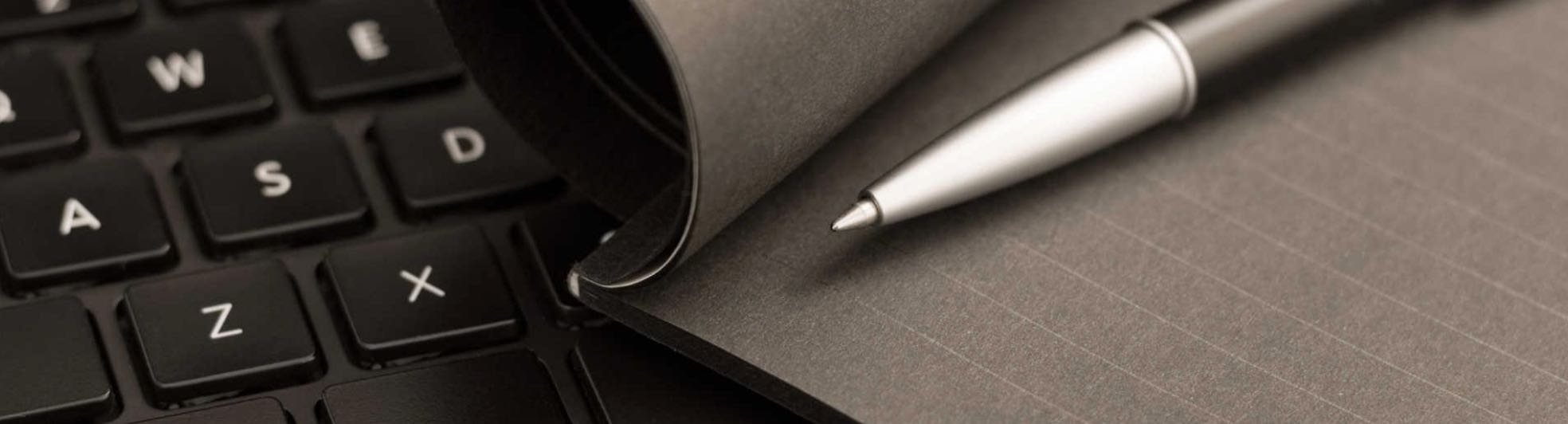 Use of “et al.”
Contact: Sue@dissertationedit.org
DissertationEdit.org
Copyright DissertationEdit.org, 2018
When to Use “et al.”
“et al.” is used when you have three or more authors in a citation:
On the first occurrence of using the citations, you would state all authors’ last names
If in parenthesis: (Young, Johnson, & Smith, 2017)
If in the body of the sentence: Young, Johnson, and Smith (2017)
Subsequent citations would be:
Young et al. (2017) or (Young et al., 2017) – Notice there is NO comma after Young
Caveat: If 6 or more authors you use et al. on the FIRST and all subsequent occurrences
Young et al. (2017) or (Young et al., 2017) for ALL occurrences